Муниципальное бюджетное дошкольное образовательное учреждение детский сад комбинированного вида №25 «Аленушка»
Повышение профессионального мастерства педагогов по духовно-нравственному воспитанию дошкольников через сетевую форму реализации образовательной программы МБДОУ
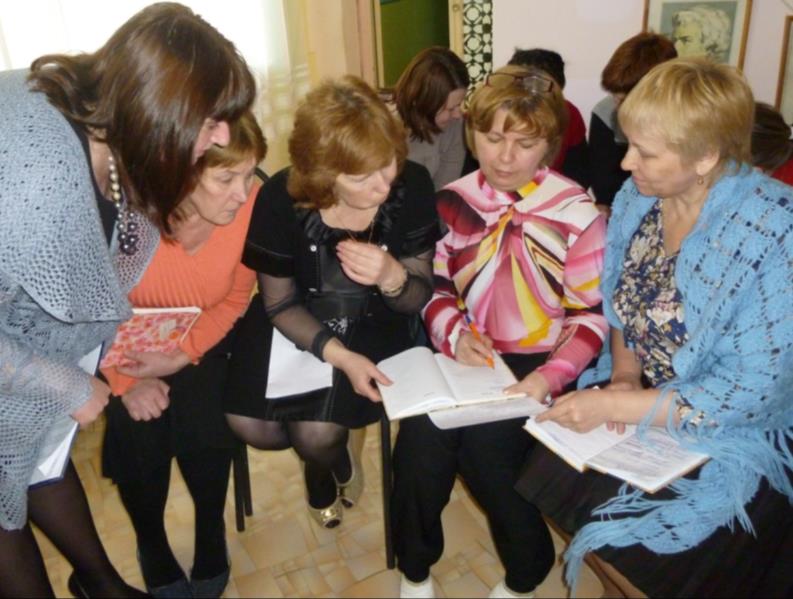 ФЗ «Об образовании в Российской Федерации №237Глава 2. Система образованияСтатья 15. Сетевая форма реализации программ.1.Сетевая форма реализации образовательных программ обеспечивает возможность освоения обучающимся образовательной программы с использованием ресурсов нескольких организаций, осуществляющих образовательную деятельность…а также при необходимости с ресурсом иных организаций.
Цель:
Совершенствование работы педагогов 
через повышение профессионального 
мастерства в области духовно-
нравственного воспитания дошкольников

Задачи: 
	Повысить педагогическую компетентность для организации работы по духовно-нравственному воспитанию дошкольников.
     Скоординировать деятельность педагогического коллектива МБДОУ семей воспитанников социальных учреждений в духовно-нравственном воспитании детей.
Формирование позиции педагогов по духовно-нравственному воспитанию дошкольников
Вишневская В.Н. Программа духовно-патриотического воспитания детей 5 – 7 лет. «Свет Руси»
Маханева М.Д. Нравственно – патриотическое воспитание детей старшего дошкольного возраста.
Алешиной Н.В. Ознакомление дошкольников с окружающей и социальной действительностью.
 Шевченко. Л.Л. Добрый мир.
Шорыгина Т.А.  «Родные сказки».
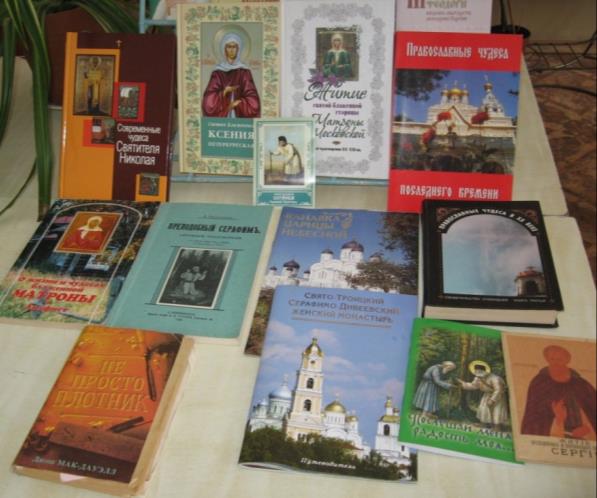 План работы
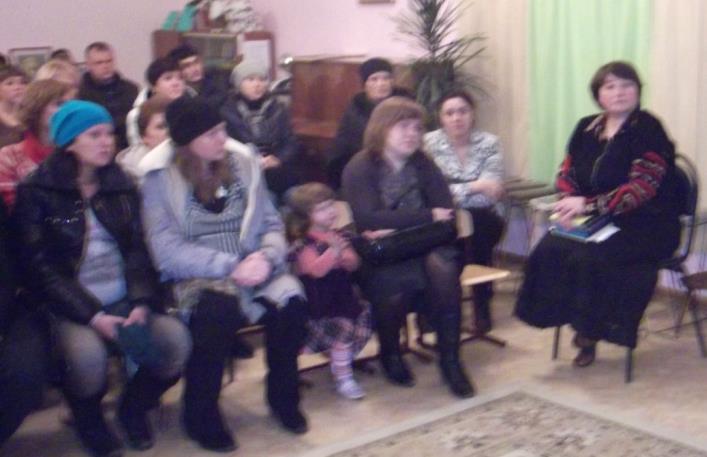 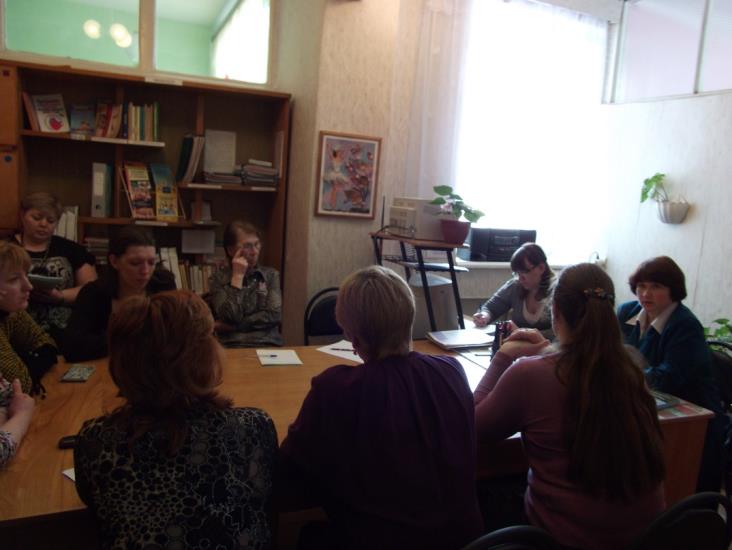 Встречи с заведующей православного детского сада «Колокольчик» Щербаковой Т.Л.
Ресурсный центр школы №12
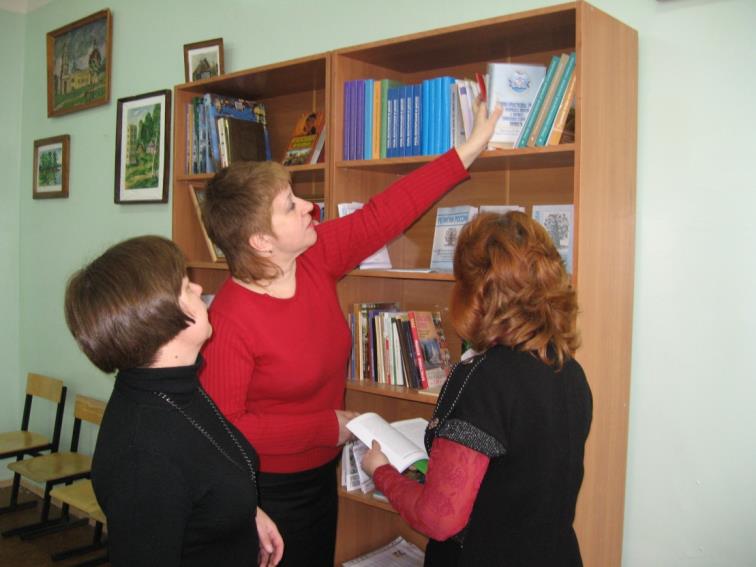 Выставка в книжном магазине
Библиотека «Отчий край»
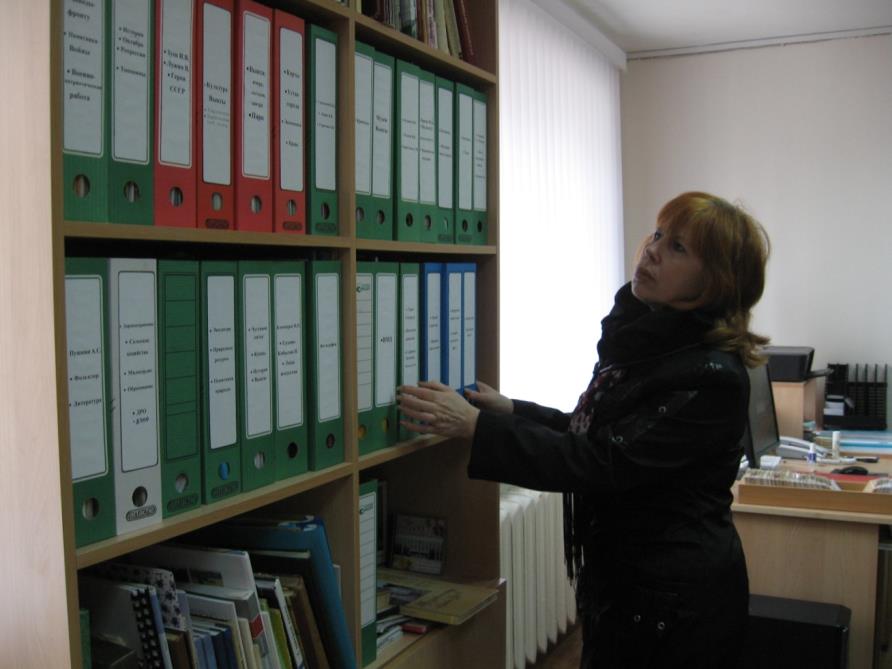 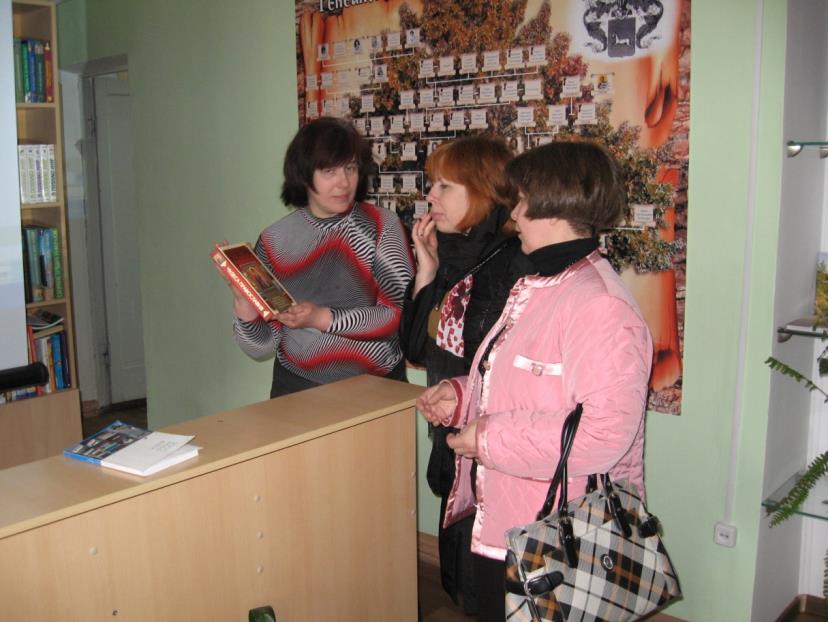 Музей библиотеки «Отчий край»
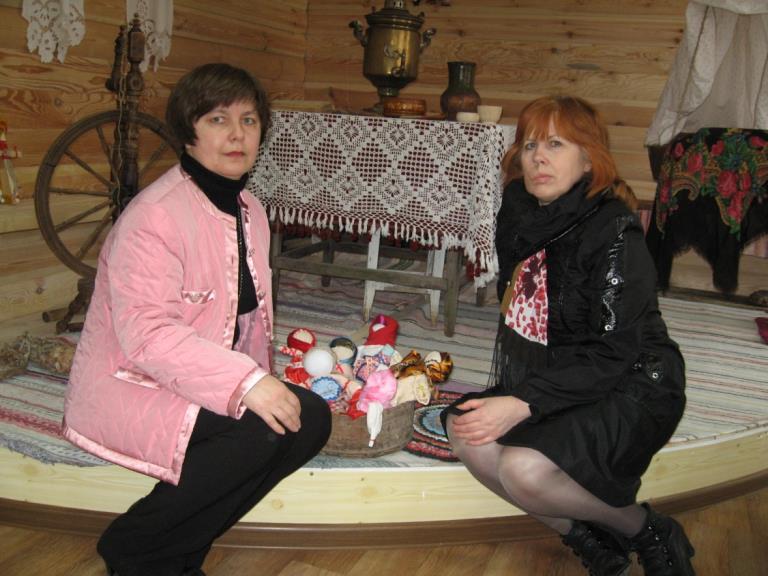 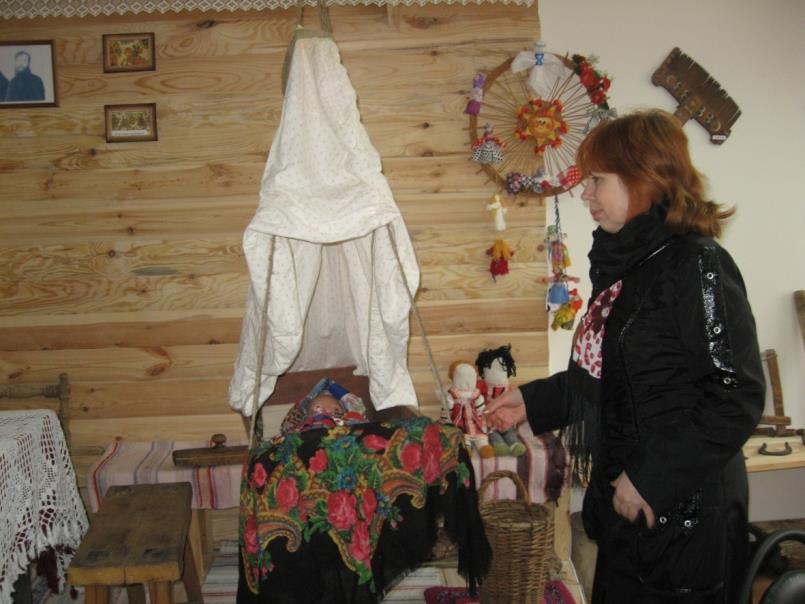 Магазин «Мир православной книги»
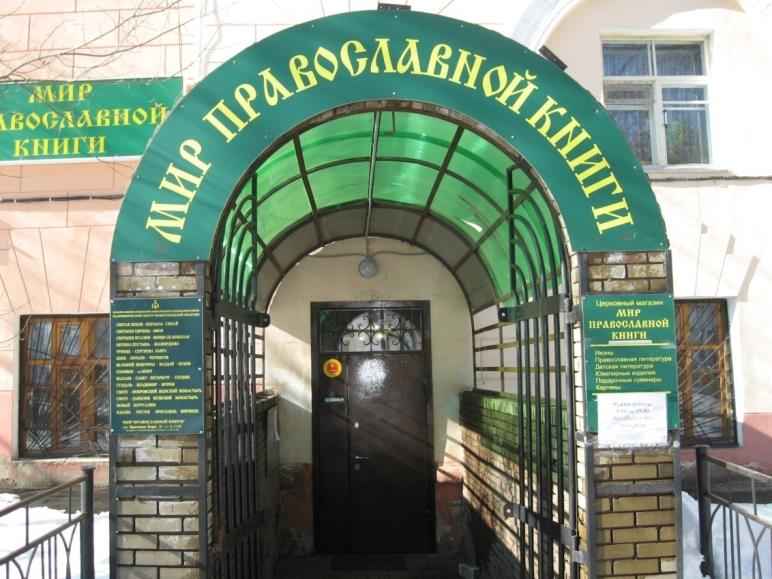 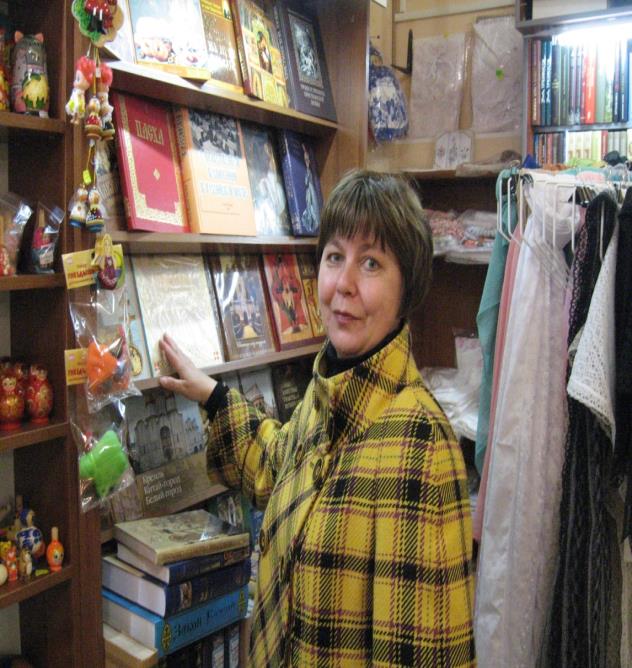 Формы работы с детьми
досуги,  беседы, игры нравственного и духовно-нравственного содержания;
рукоделие и все виды творческой художественной деятельности детей;
проведение совместных праздников;
просмотр слайд-фильмов, диафильмов, использование аудиозаписей и технических средств;
экскурсии, целевые прогулки;
детская благотворительность;
тематические мероприятия эстетической направленности;
организация выставок (совместная деятельность детей и родителей);
постановка музыкальных сказок духовно-нравственного содержания.
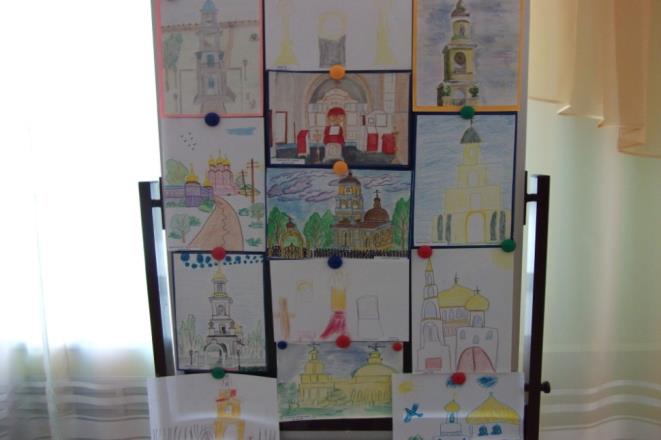 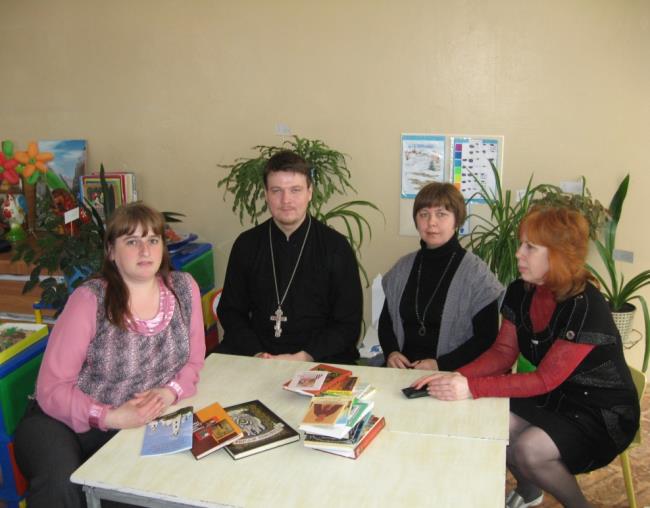 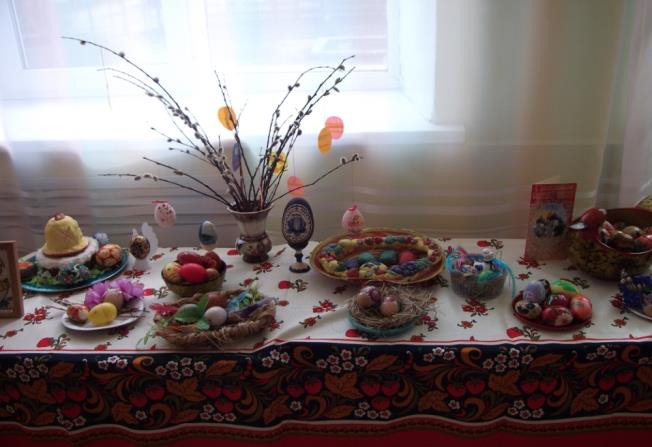 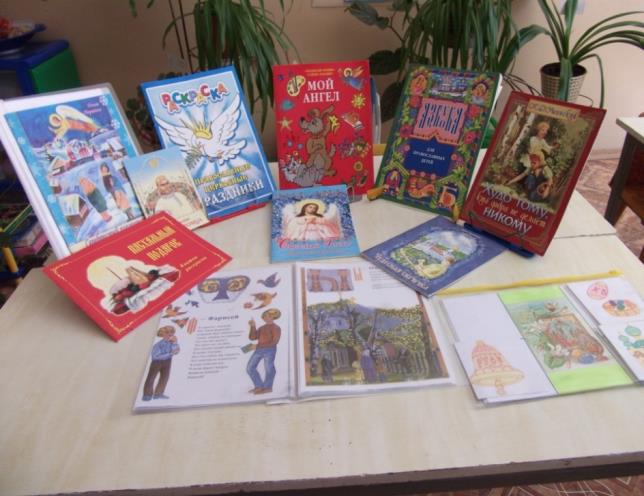 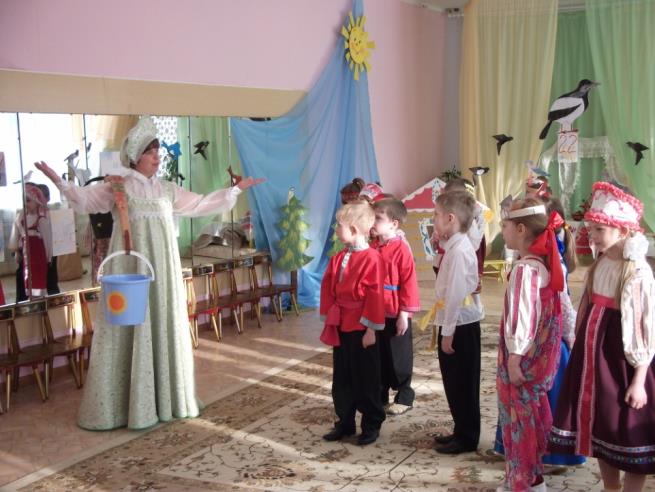 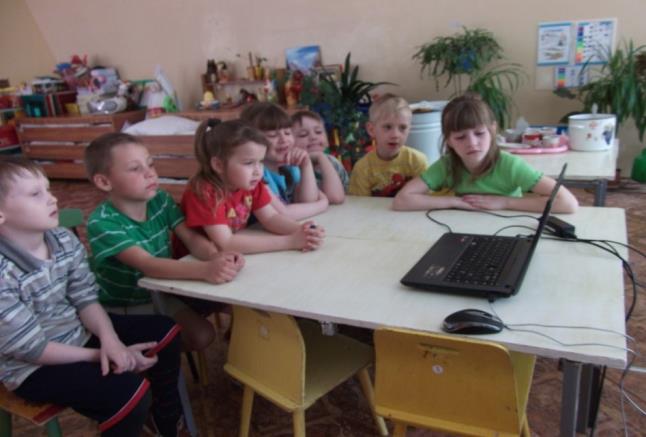 Результаты работы с детьми
Формирование у ребёнка понятия   о добродетельном поступке, плохом поступке;
формирование уважительного отношения ребёнка к старшим,  к труду людей, понимание значимости в жизни ребенка родителей;
потребность и готовность проявлять сострадание и помощь;
воспитание чувства патриотизма, желания полезным другим людям;
приобщение к опыту православной культуры, знакомство с формами традиционного семейного уклада, понимание своего места в семье и посильное участие в домашних делах;
принятие ответственности за свои дела и поступки.
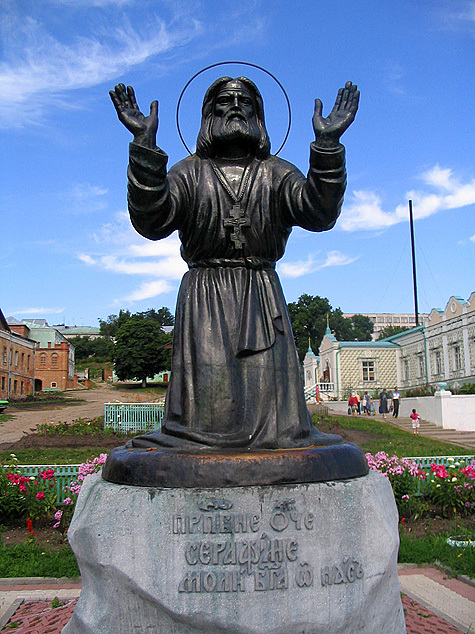 Спасибо за ваше внимание!